Infusing Development into International Fiscal Law
Law and Development Institute Conference, (2014).

Ajay Kumar
What is Int‘l Fiscal Law (IFL)?
IFL
Part of International Law

What does it include & do?
Includes national & international conflict rules.

Rules which demarcate fiscal jurisdictions (Double Taxation Agreements: DTAs‘)

It provides benefits.

Substantive rules (national) that regulate Int'l fiscal facts (Income Tax Act: UK).
Why call it International?
Subject matter – demarcate conflicting jurisdictions.

Source – rules which qualify as Public Int‘l Law.

Consensus: all rules that regulate Int‘l Fiscal facts.

‘Agreement‘ – only about domestic fiscal facts which should be excluded.
[Speaker Notes: Two Views Subject matter: Wider Sense; Source: Narrower Sense; Consensus]
Why Stagnation?
No agreement: Int‘l facts that are regulated.

Economic Integration increasing.

Rich man‘s club – Organisation for Economic Cooperation & Development (OECD).

All these included in Model Tax Conventions.
DTAs‘
Main ‘purpose‘ – Prevent Double Taxation.

Conflict rules about jurisdiction.

Other substantive rules/ standards.

Largely bilateral; some regional.
Law and Development (L&D)
Using law as an instrument to achieve development.

Imposed law from outside – by donors.

Did not take into consideration local cultural facts.
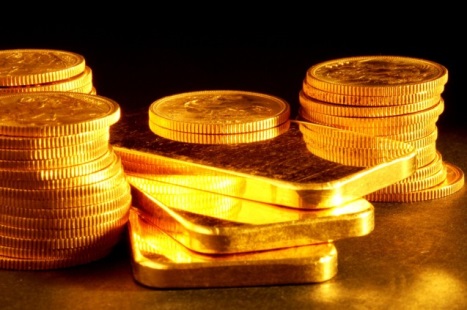 Failed
She was expected to deliver blindfolded
IFL & L&D/Development - where do they meet?
International Monetary Law – IMF & WB.

Interventions/conditionalities in the Fiscal Policy.

Failed to - generate revenues, bring growth & development.

But development agenda - purpose driven.
What can L&D & IFL learn from each other?
Money/revenues important for economic growth; and development brings revenues.

Rampant tax evasion, Tax competition  & Fewer tax heads.

Aid/loans - decreasing; being diverted; projects externally decided - No accountability.

Talk of equitable growth everywhere.
How can it be Done? Proposal
Can L& D do it?  No.

Borrow from International Development Law: rights and duties of states & others in the Development process.

Redistribution; Special & Differential Treatment (S&DT).


Can S&DT in IFL offer revenues, accountability & equity?


Yes  - Where?
[Speaker Notes: Not taken off - difficult to define development.]
Infusing Development into IFL: Where?
Current tax division: based (Source / Residence).

The priority for ‘residence‘ to be changed.

Equitable division - would supplement efficiency.

Change the objectives of DTAs‘.
Vodafone Case (2012)
Hutchison
Int‘l Ltd. (CI)
Vodafone
(Neth.)
Total value: $11.5 Billion
Tax Payable: $2.5 Billion
CGP Investments
(CI)
Intermediate
(Mauritius)
Hutch Essar
(India)
(DTA)
Applicable Law
Substantive provisions of Income Tax Act (India).

Indian Law – No see through provisions (substance over form).

No Limitation of Benefits (LoB) provisions in the India – Mauritius DTA.

Result: $ 2.5 Billion evaded.
What can be done?
If the objective of DTAs’ changed; it can help courts to interpret or decide cases.

Developing countries are to be accorded ‘differential‘ treatment.

Developing countries‘ could take lead.